PHY 341/641 
Thermodynamics and Statistical Physics

Lecture 34

Analysis of classical gases and liquids (STP Chapt. 8)
 
Virial coefficients
Radial distribution functions
Equation of state for classical fluid
4/23/2012
PHY 341/641 Spring 2012 -- Lecture 34
1
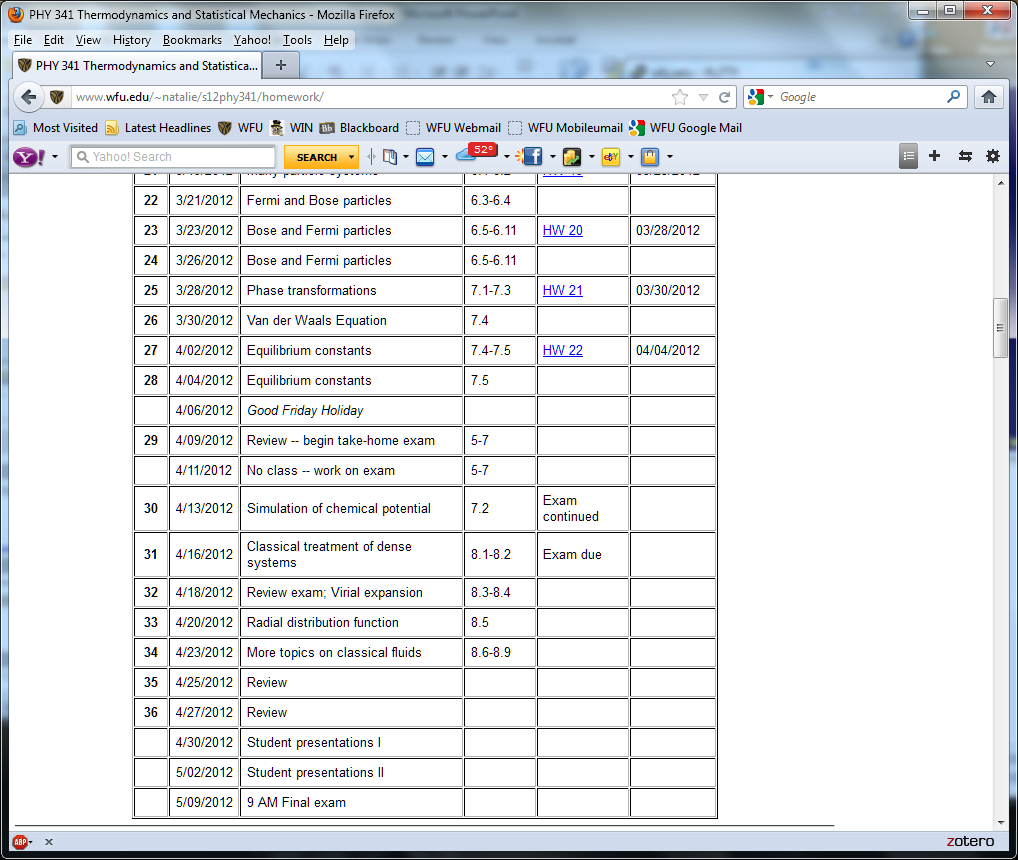 -- student presentations 4/30, 5/2 (need to pick topics)
4/23/2012
PHY 341/641 Spring 2012 -- Lecture 34
2
Estimate of partition function for interacting gas or fluid;  virial expansion:
4/23/2012
PHY 341/641 Spring 2012 -- Lecture 34
3
4/23/2012
PHY 341/641 Spring 2012 -- Lecture 34
4
4/23/2012
PHY 341/641 Spring 2012 -- Lecture 34
5
Note:    A more careful derivation of the previous result takes care to count the contributing terms in a systematic “cluster expansion”.  In the words of another textbook on this subject  (Statistical mechanics by Normand Davidson):  “The derivation given [on the previous slide] is a fraud and a hoax.”
4/23/2012
PHY 341/641 Spring 2012 -- Lecture 34
6
More properties of 2nd virial coefficient:
4/23/2012
PHY 341/641 Spring 2012 -- Lecture 34
7
Alternative derivation -- radial distribution function g(r)
4/23/2012
PHY 341/641 Spring 2012 -- Lecture 34
8
The quantity in () is related to the “pair distribution function” g(r1,r2) – given a particle at r1 what is the probability of finding a second particle  at r2.
4/23/2012
PHY 341/641 Spring 2012 -- Lecture 34
9
Radial distribution function – continued --
4/23/2012
PHY 341/641 Spring 2012 -- Lecture 34
10
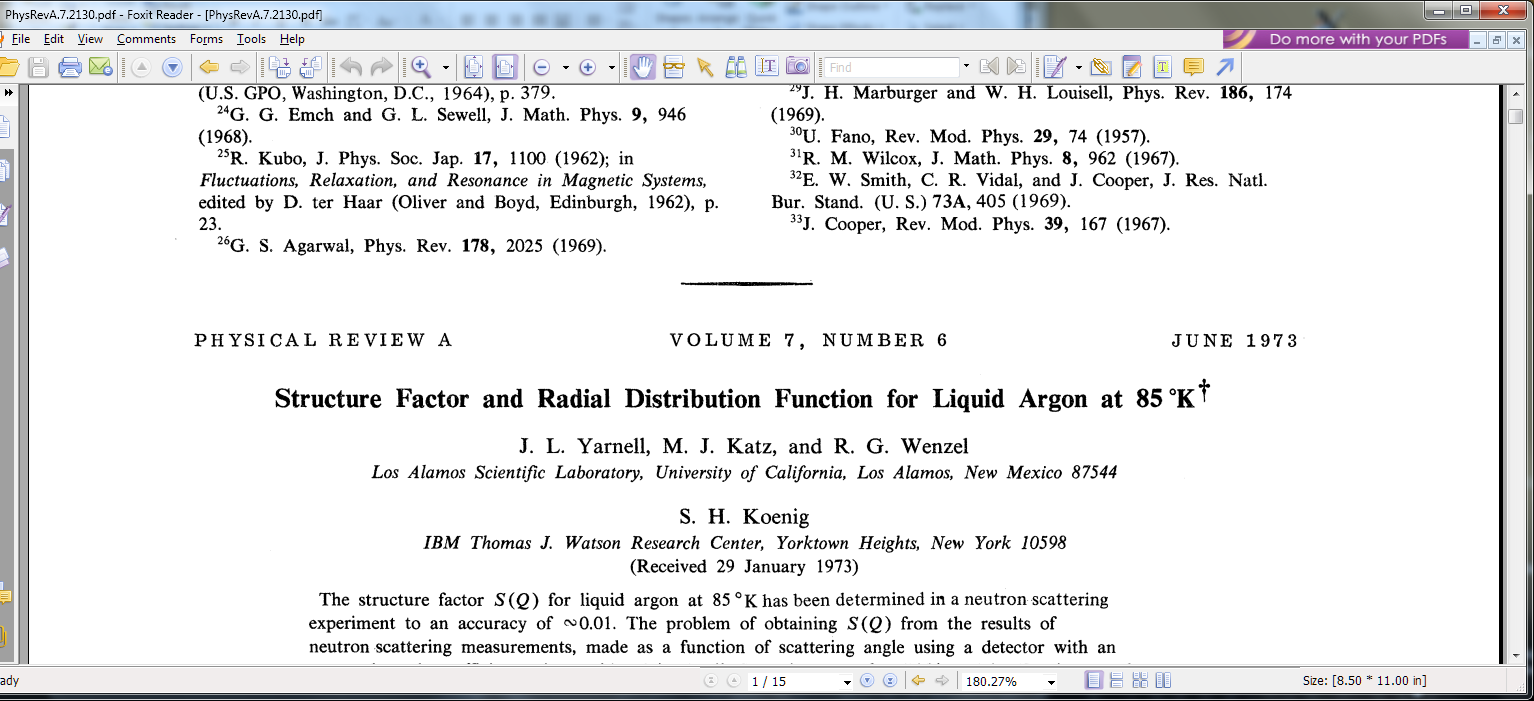 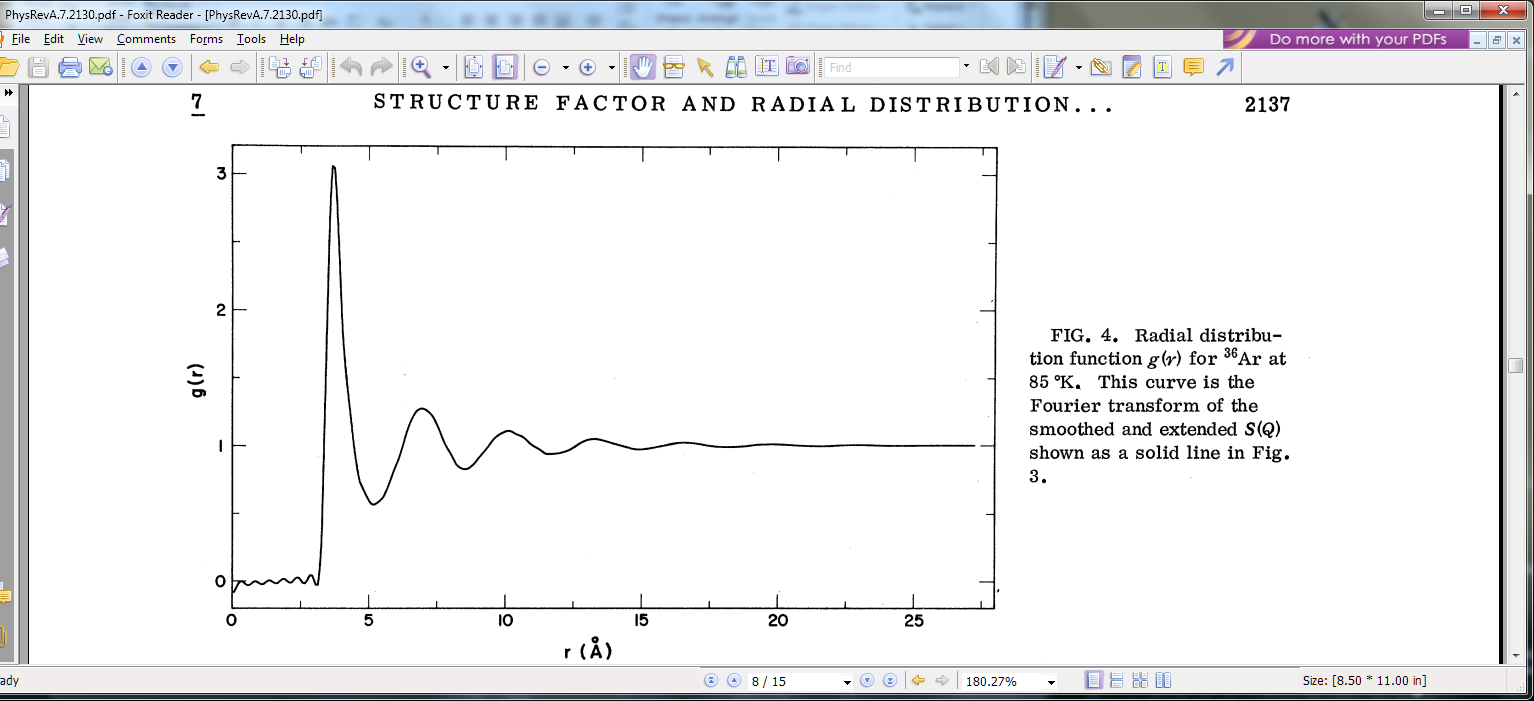 4/23/2012
PHY 341/641 Spring 2012 -- Lecture 34
11
Experiment measures neutron scattering signal as a function of  the change in neutron wave number Q:
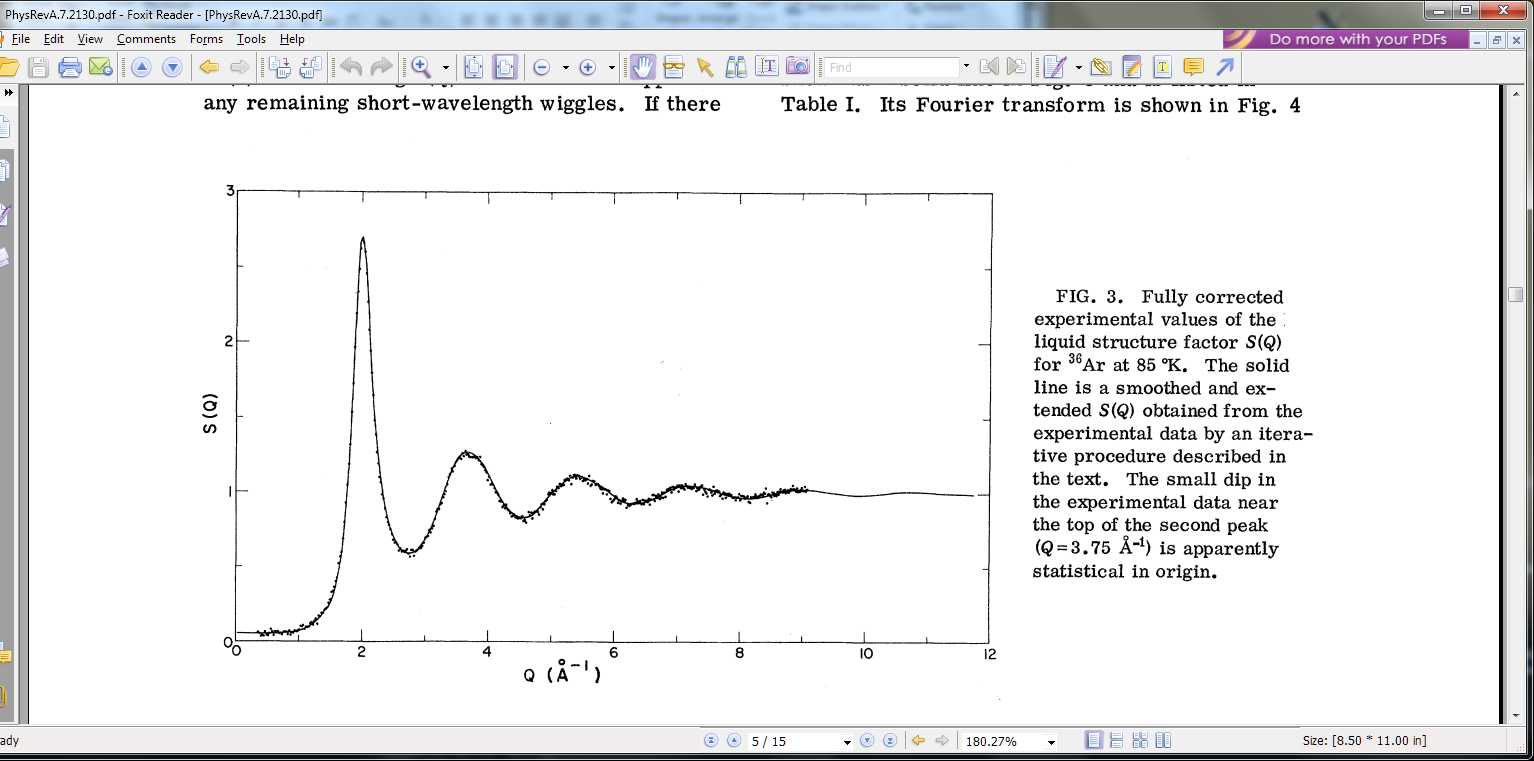 4/23/2012
PHY 341/641 Spring 2012 -- Lecture 34
12
Formulation of equation of state in terms of pair distribution function:
4/23/2012
PHY 341/641 Spring 2012 -- Lecture 34
13
Formulation of equation of state in terms of pair distribution function – continued:
4/23/2012
PHY 341/641 Spring 2012 -- Lecture 34
14
Equation of state:
4/23/2012
PHY 341/641 Spring 2012 -- Lecture 34
15
4/23/2012
PHY 341/641 Spring 2012 -- Lecture 34
16
4/23/2012
PHY 341/641 Spring 2012 -- Lecture 34
17
Summary of results for classical fluid with pair potential:
4/23/2012
PHY 341/641 Spring 2012 -- Lecture 34
18